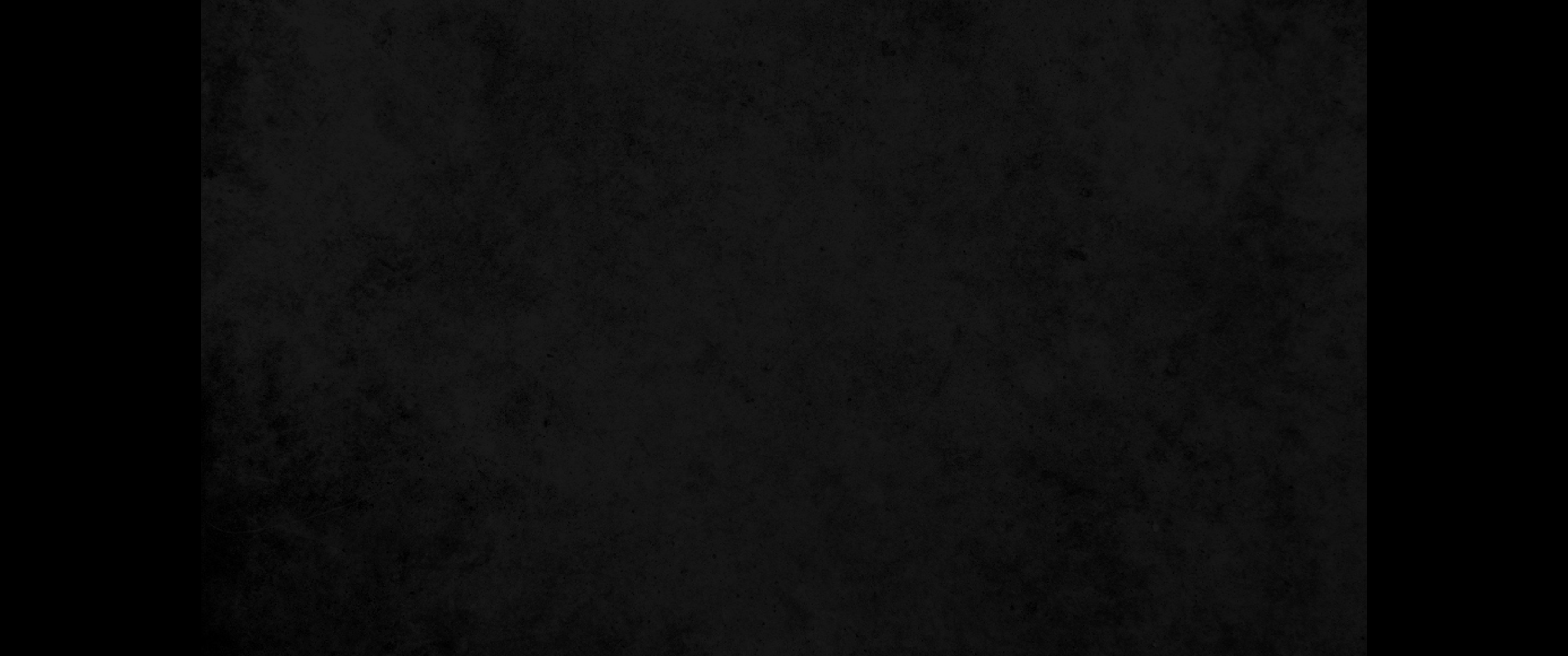 1. 하가랴의 아들 느헤미야의 말이라 아닥사스다 왕 제이십년 기슬르월에 내가 수산 궁에 있는데1. The words of Nehemiah son of Hacaliah: In the month of Kislev in the twentieth year, while I was in the citadel of Susa,
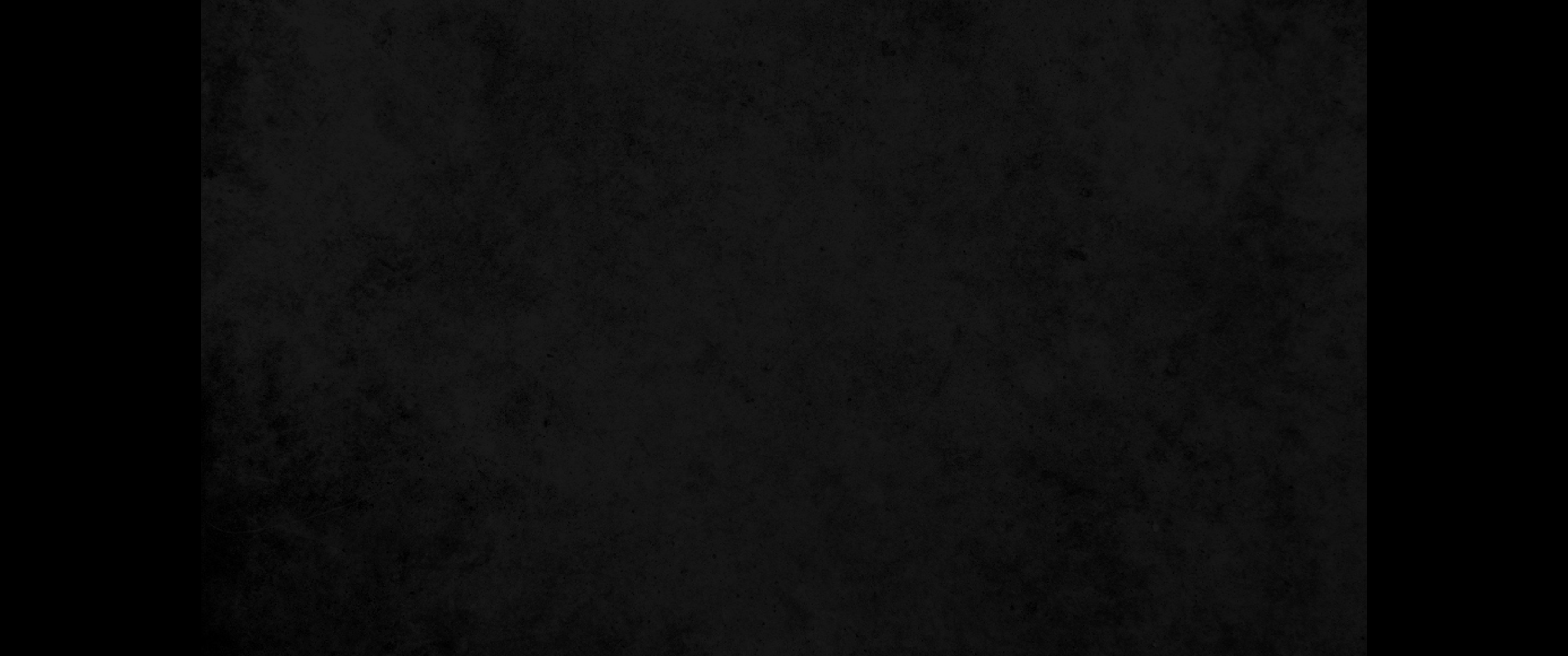 2. 내 형제들 가운데 하나인 하나니가 두어 사람과 함께 유다에서 내게 이르렀기로 내가 그 사로잡힘을 면하고 남아 있는 유다와 예루살렘 사람들의 형편을 물은즉2. Hanani, one of my brothers, came from Judah with some other men, and I questioned them about the Jewish remnant that survived the exile, and also about Jerusalem.
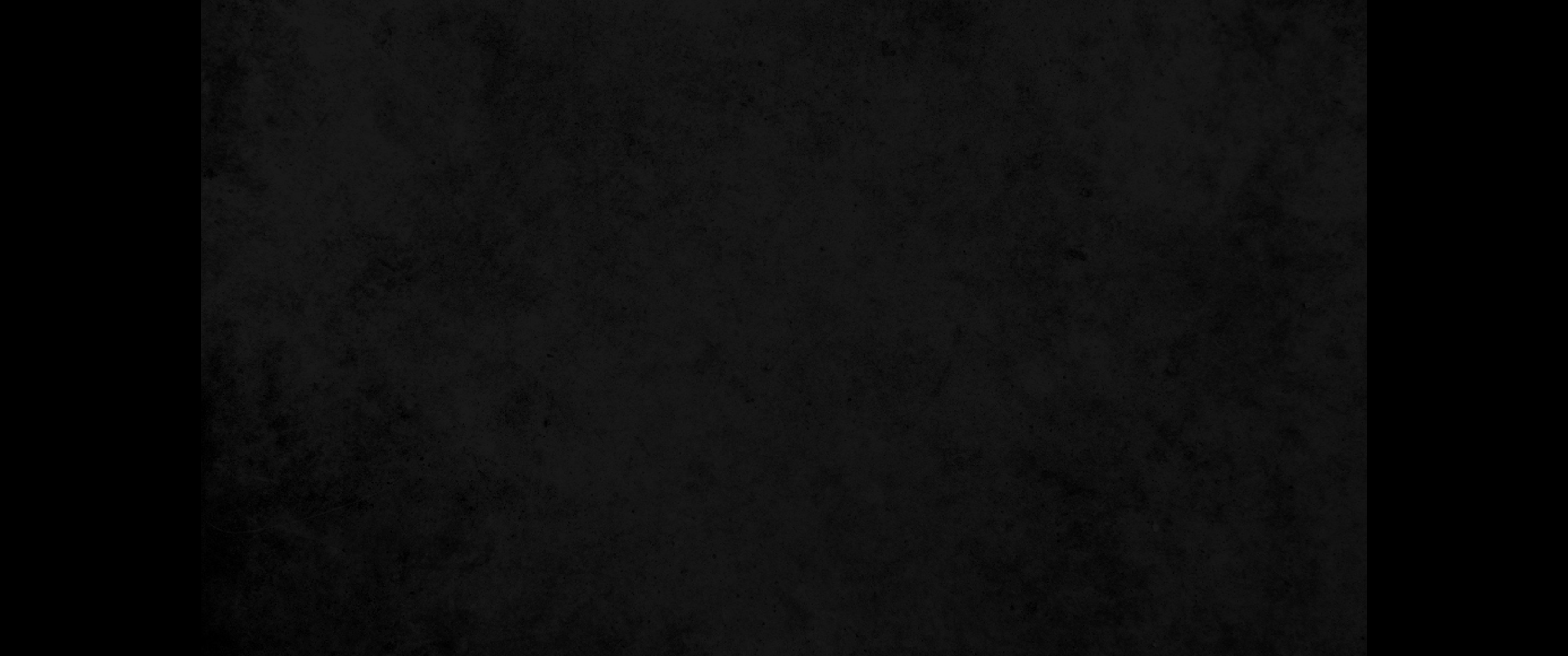 3. 그들이 내게 이르되 사로잡힘을 면하고 남아 있는 자들이 그 지방 거기에서 큰 환난을 당하고 능욕을 받으며 예루살렘 성은 허물어지고 성문들은 불탔다 하는지라3. They said to me, 'Those who survived the exile and are back in the province are in great trouble and disgrace. The wall of Jerusalem is broken down, and its gates have been burned with fire.'
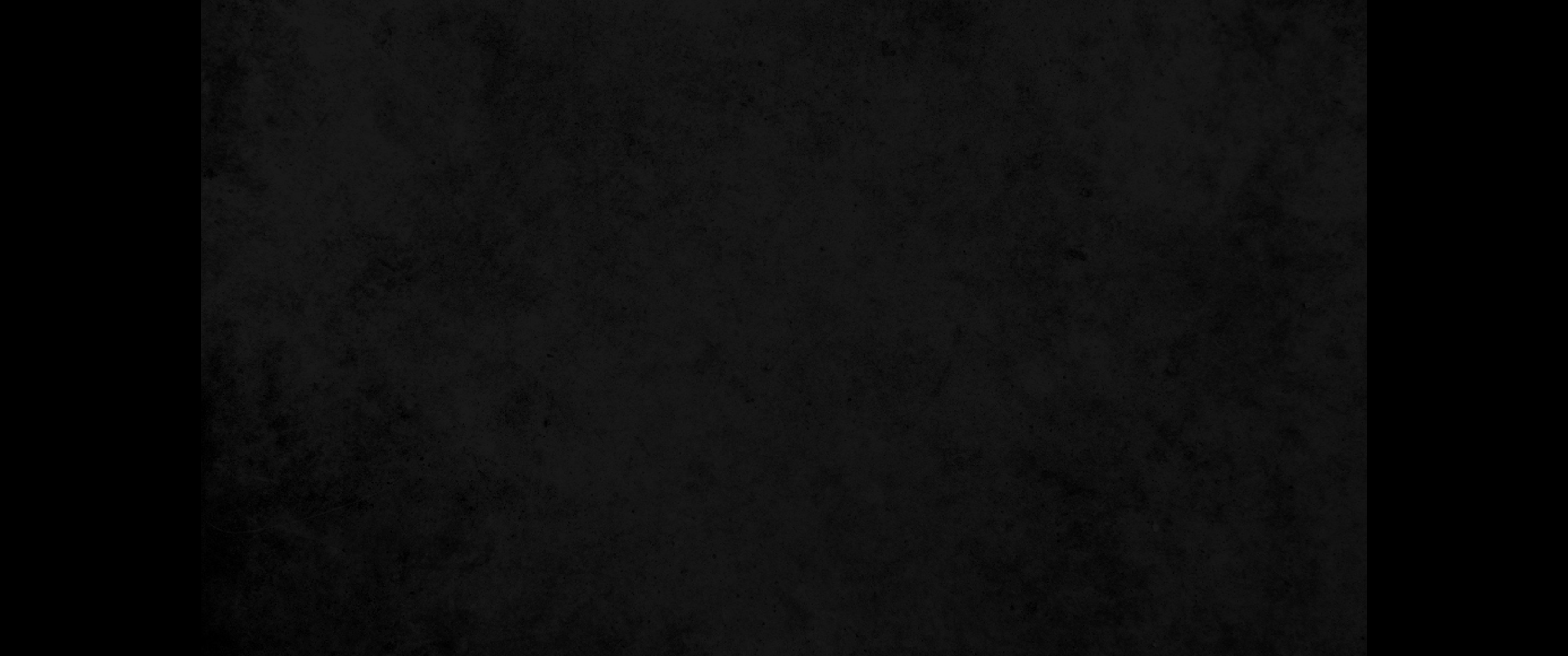 4. 내가 이 말을 듣고 앉아서 울고 수일 동안 슬퍼하며 하늘의 하나님 앞에 금식하며 기도하여4. When I heard these things, I sat down and wept. For some days I mourned and fasted and prayed before the God of heaven.
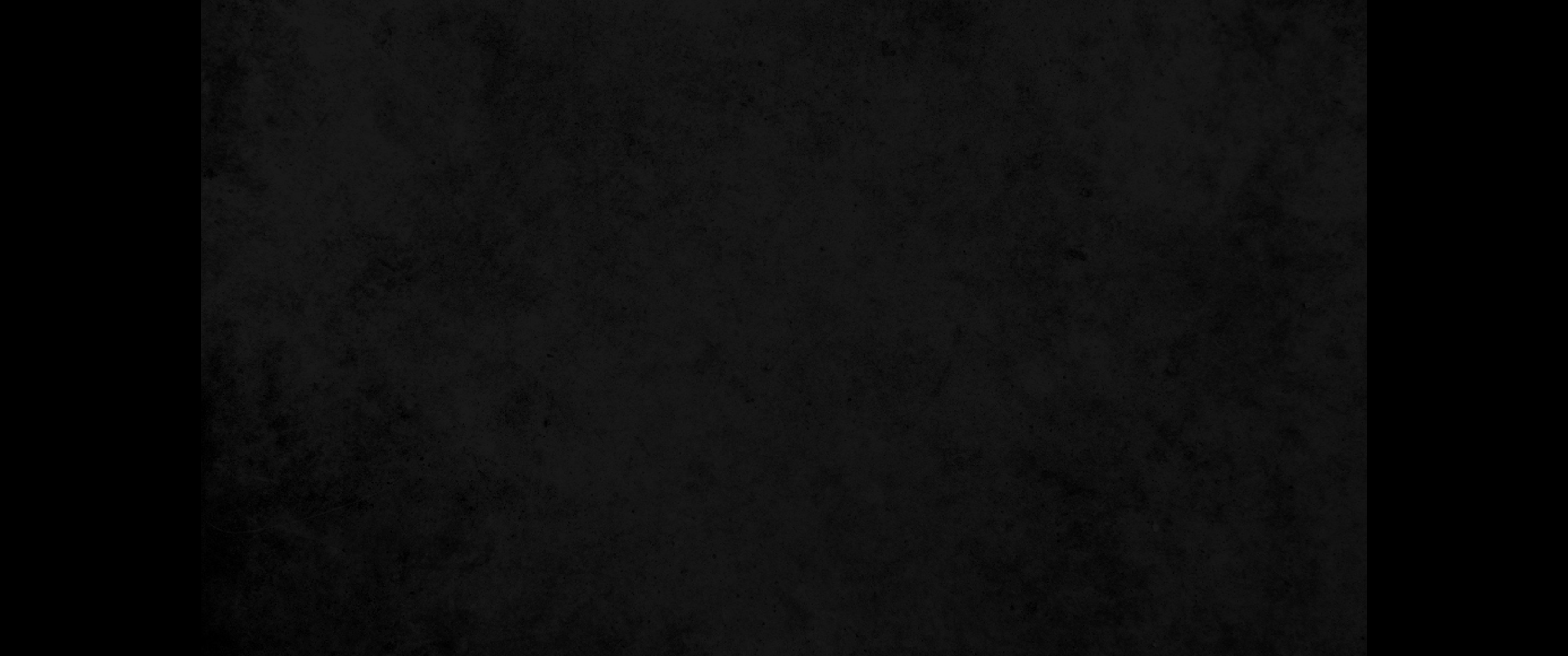 5. 이르되 하늘의 하나님 여호와 크고 두려우신 하나님이여 주를 사랑하고 주의 계명을 지키는 자에게 언약을 지키시며 긍휼을 베푸시는 주여 간구하나이다5. Then I said: 'O LORD, God of heaven, the great and awesome God, who keeps his covenant of love with those who love him and obey his commands,
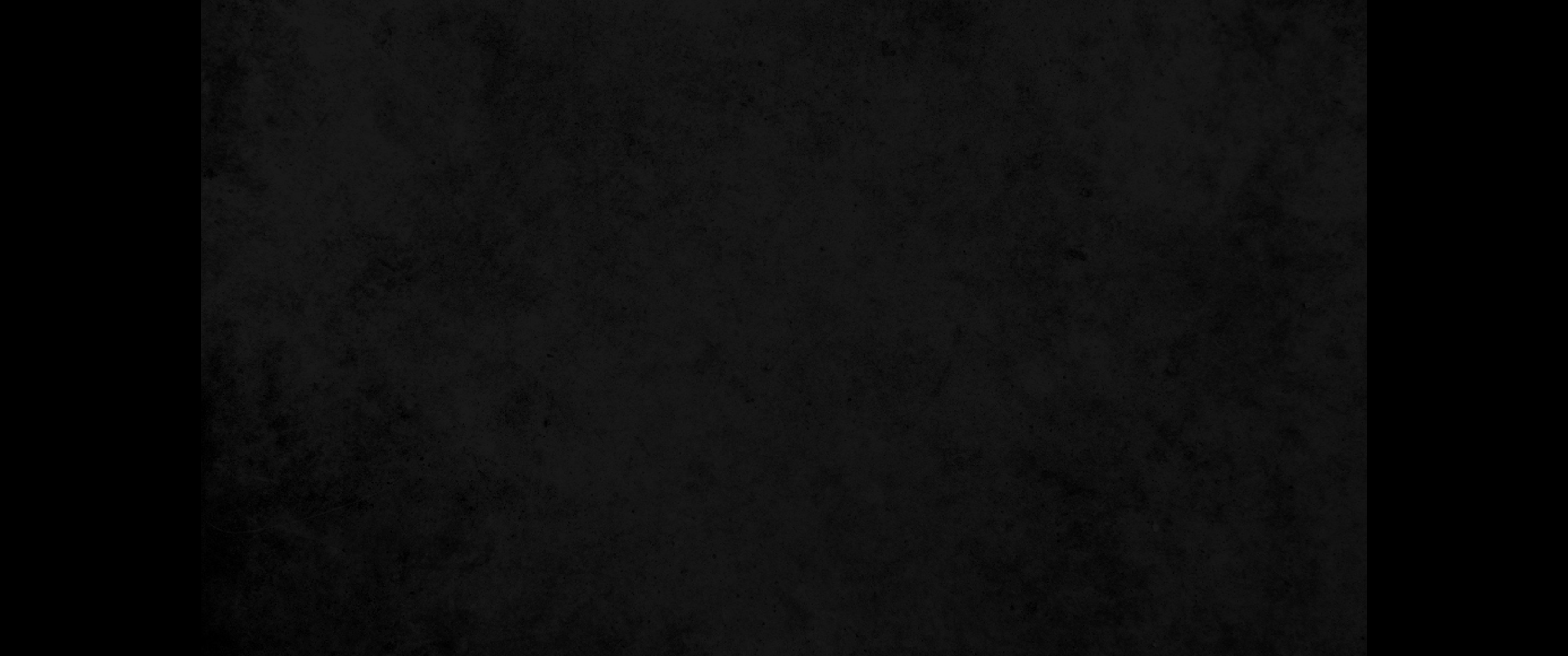 6. 이제 종이 주의 종들인 이스라엘 자손을 위하여 주야로 기도하오며 우리 이스라엘 자손이 주께 범죄한 죄들을 자복하오니 주는 귀를 기울이시며 눈을 여시사 종의 기도를 들으시옵소서 나와 내 아버지의 집이 범죄하여6. let your ear be attentive and your eyes open to hear the prayer your servant is praying before you day and night for your servants, the people of Israel. I confess the sins we Israelites, including myself and my father's house, have committed against you.
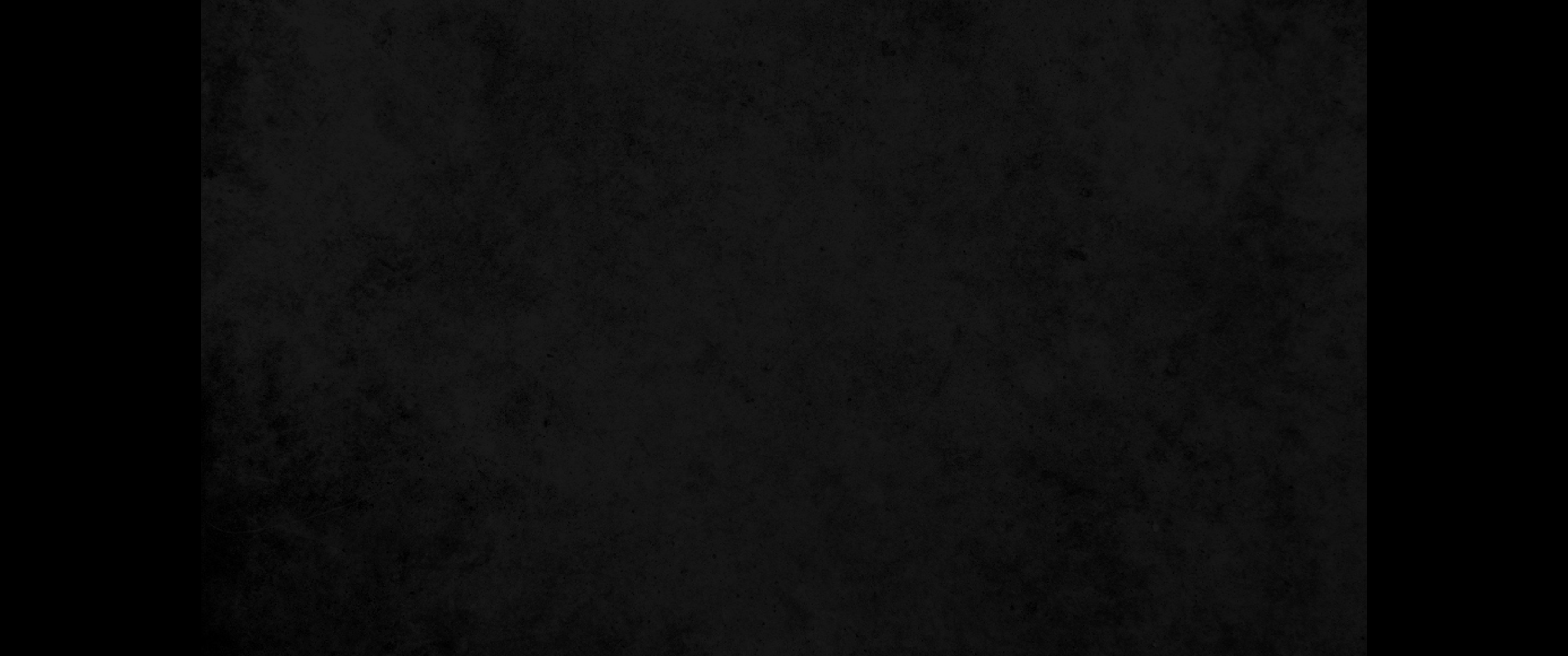 7. 주를 향하여 크게 악을 행하여 주께서 주의 종 모세에게 명령하신 계명과 율례와 규례를 지키지 아니하였나이다7. We have acted very wickedly toward you. We have not obeyed the commands, decrees and laws you gave your servant Moses.
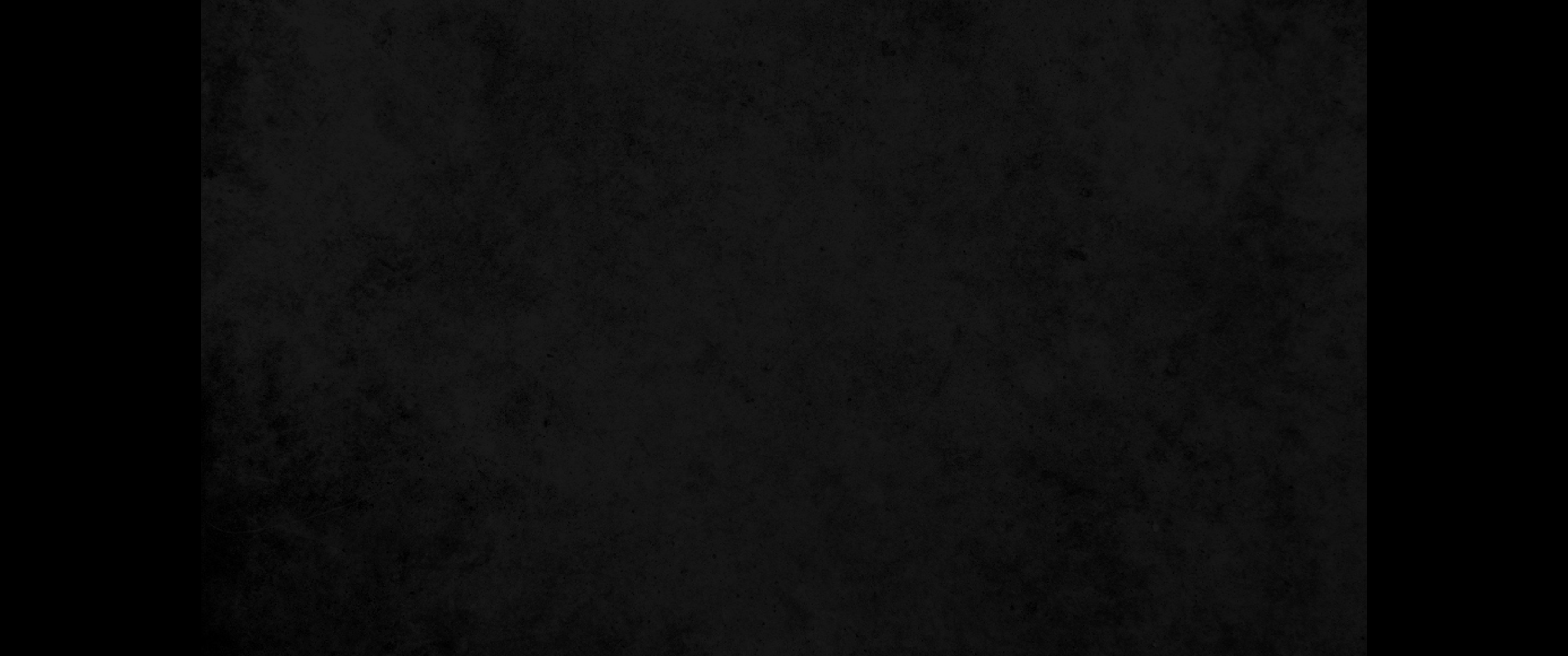 8. 옛적에 주께서 주의 종 모세에게 명령하여 이르시되 만일 너희가 범죄하면 내가 너희를 여러 나라 가운데에 흩을 것이요8. "Remember the instruction you gave your servant Moses, saying, 'If you are unfaithful, I will scatter you among the nations,
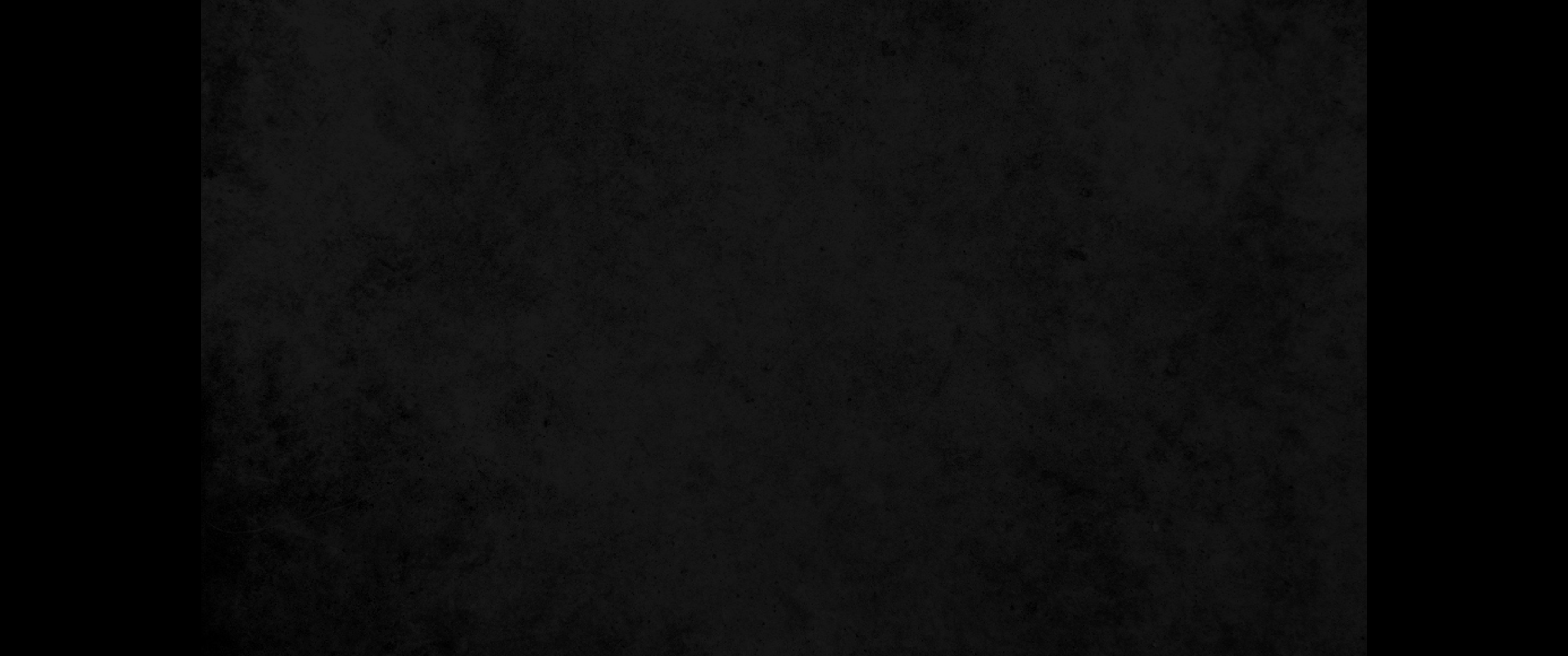 9. 만일 내게로 돌아와 내 계명을 지켜 행하면 너희 쫓긴 자가 하늘 끝에 있을지라도 내가 거기서부터 그들을 모아 내 이름을 두려고 택한 곳에 돌아오게 하리라 하신 말씀을 이제 청하건대 기억하옵소서9. but if you return to me and obey my commands, then even if your exiled people are at the farthest horizon, I will gather them from there and bring them to the place I have chosen as a dwelling for my Name.'
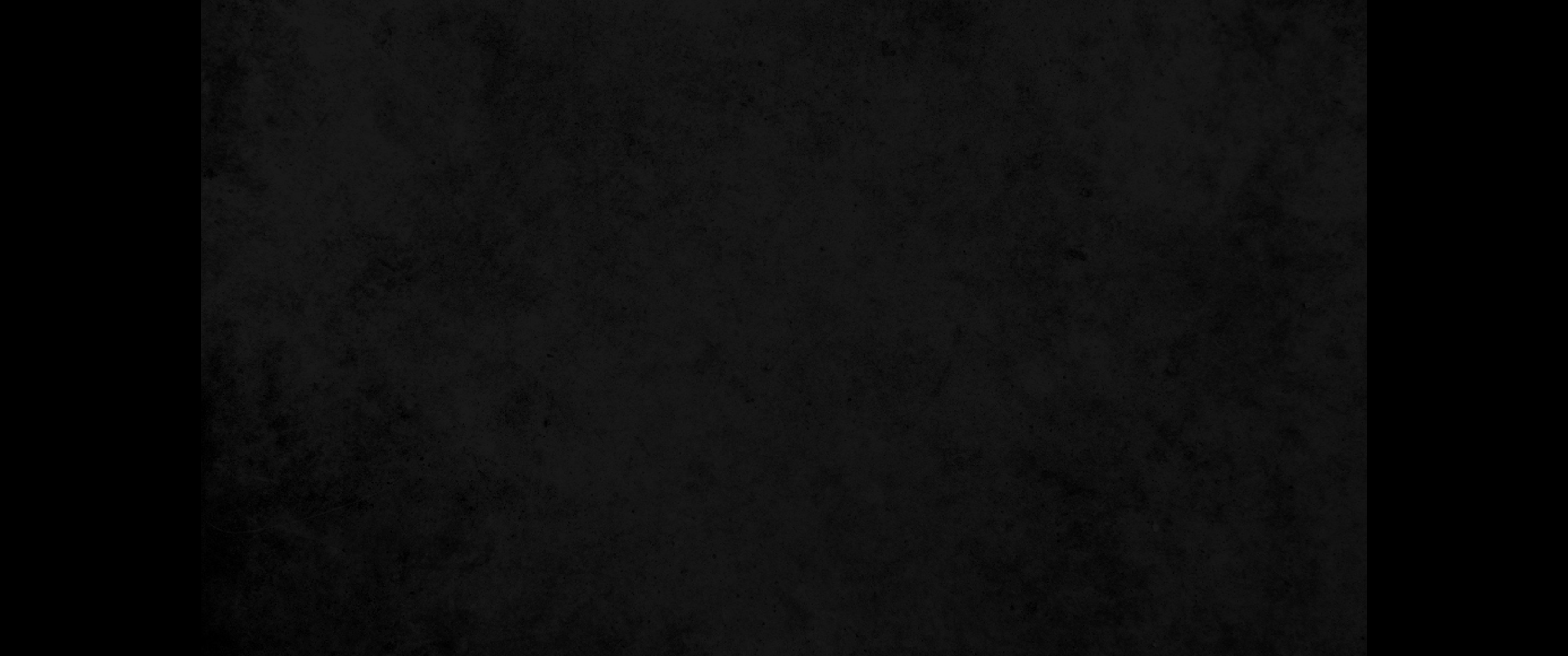 10. 이들은 주께서 일찍이 큰 권능과 강한 손으로 구속하신 주의 종들이요 주의 백성이니이다10. 'They are your servants and your people, whom you redeemed by your great strength and your mighty hand.
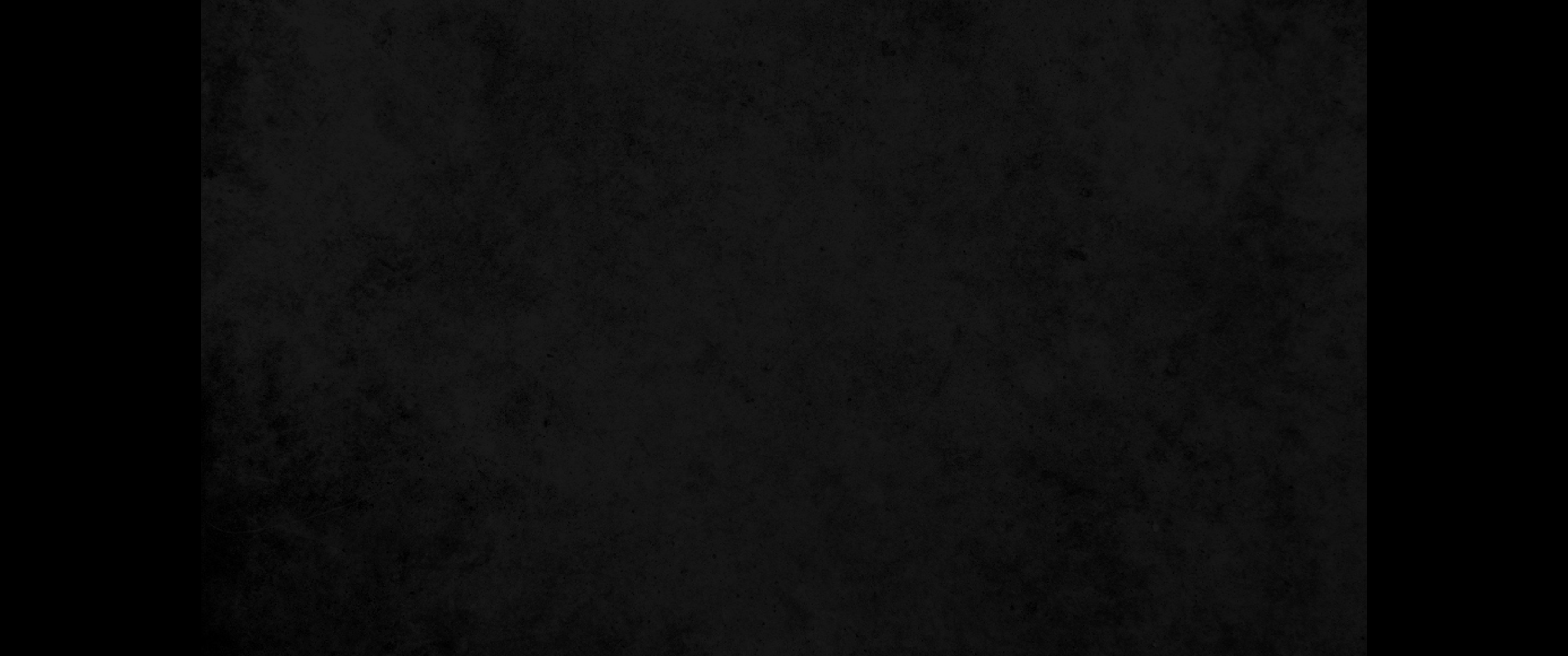 11. 주여 구하오니 귀를 기울이사 종의 기도와 주의 이름을 경외하기를 기뻐하는 종들의 기도를 들으시고 오늘 종이 형통하여 이 사람들 앞에서 은혜를 입게 하옵소서 하였나니 그 때에 내가 왕의 술 관원이 되었느니라11. O Lord, let your ear be attentive to the prayer of this your servant and to the prayer of your servants who delight in revering your name. Give your servant success today by granting him favor in the presence of this man.' I was cupbearer to the king.